Low-Income SEP Ad Package
The following ads were designed to run on Facebook as a Lead Campaign.

We have included suggested ad copy to use in conjunction with each ad. The copy may be found in the “notes” section of the slide. 

Export the slide of the ad you are interested in using as a jpeg.
Disclaimer: We cannot guarantee the success of any ad. Results may vary based on a variety of factors such as location, audience, and budget. These ads have been patterned according to our own experience and research. We recommend testing a few different ads and seeing what works best for your market.
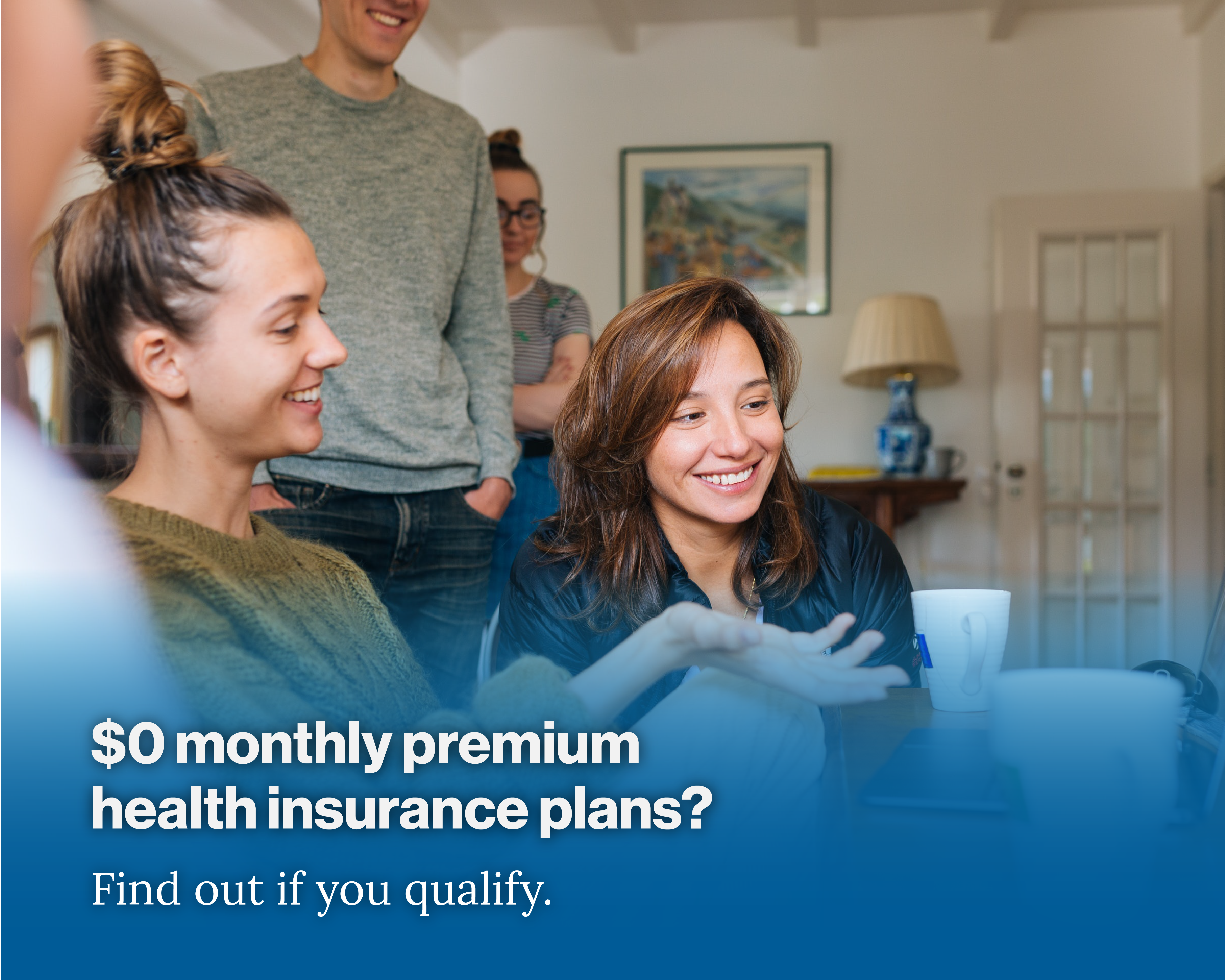 [Speaker Notes: Need affordable health coverage? 

You may qualify for a plan with a premium of as little as $0 a month!
We are ready to help you navigate your options to find a plan that works for you.
Sign up below to discover what plans you may qualify for.]
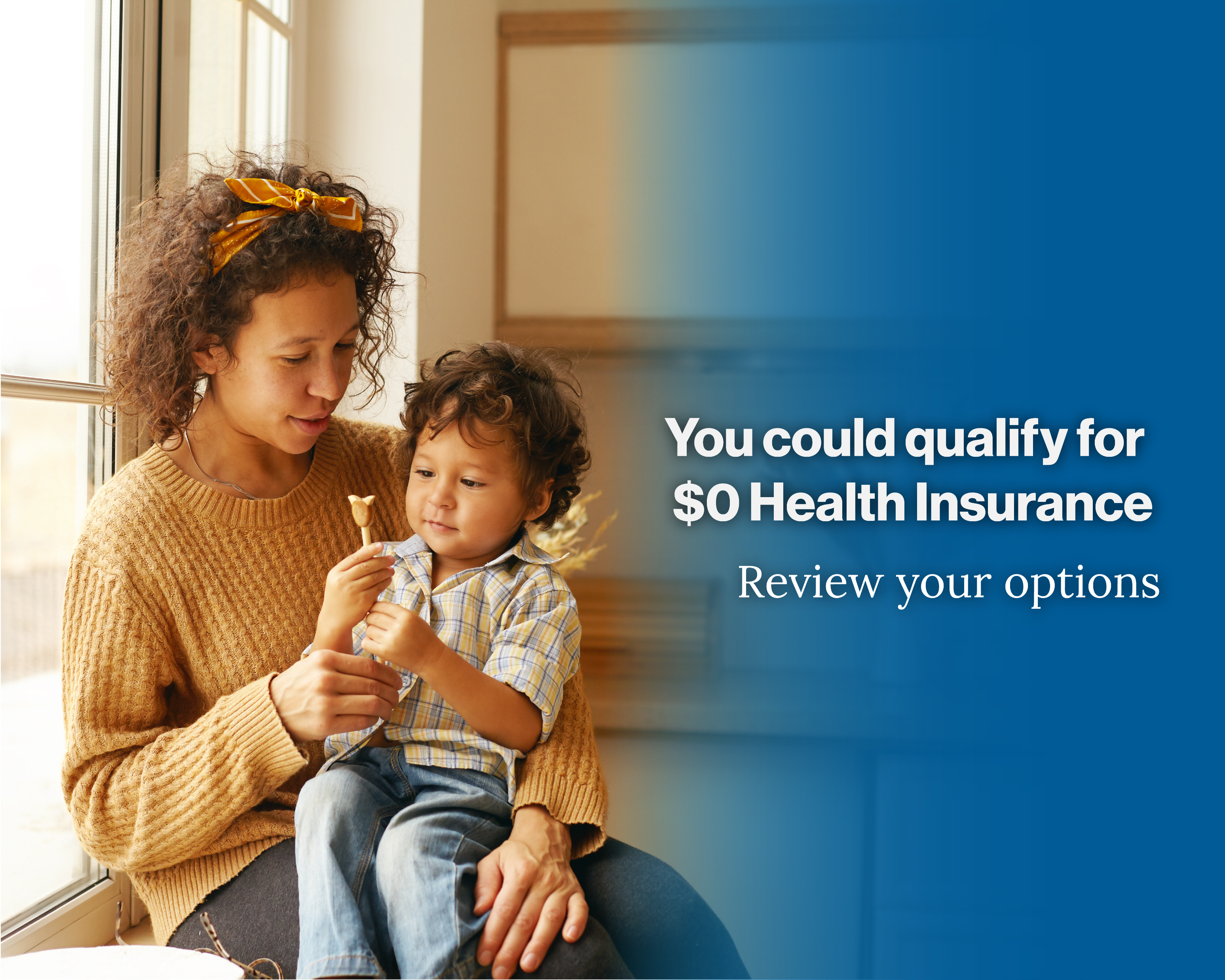 [Speaker Notes: Do you need help finding affordable health coverage? 
You may be able to qualify for a $0 plan on Marketplace.
Consult with a licensed agent to compare plans and view your options.
Our services come at no charge to you. 
Fill out the form below to get started!]
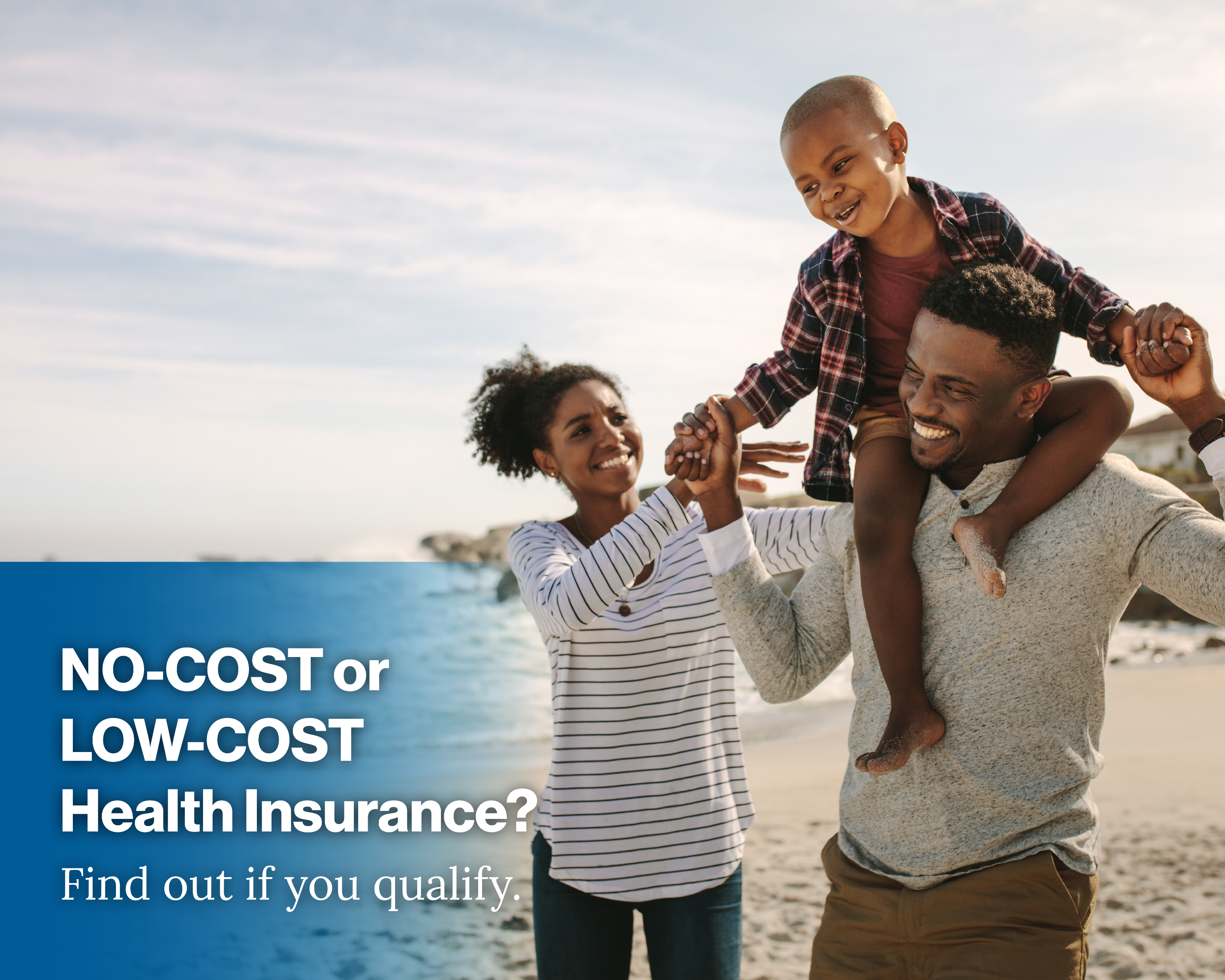 [Speaker Notes: You could qualify for health insurance for as little as $0 a month!
Those qualifying for no-cost or low-cost plans may also have access to year-round enrollment opportunities. 
Learn more by filling out the form below.]